8 класс геометрия «Задачи с практическим содержанием»
целью урока служит выработка навыков решения задач практической направленности.
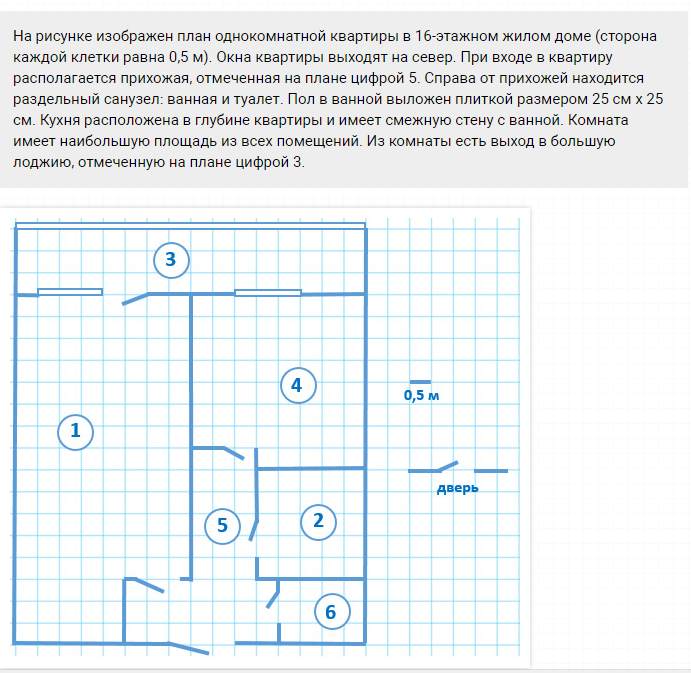 1; 2;3; 5